SiPM读出汇报
1
电源输入
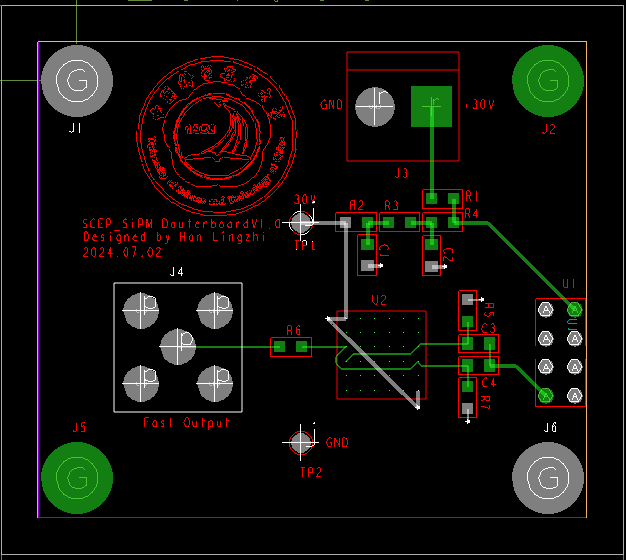 高压模块
LDO
放大电路
甄别器
2
后续工作安排
焊接
测试
增加数字电路部分
3